г.
Новеллы части четвертой ГК РФ Новые нормативные документы
Роспатента
Проект изменений в часть 4 ГК РФ
Елена Бедарева
Адвокат,  российский и евразийский патентный поверенный
г.
Новеллы Части четвертой ГК РФ
14 марта 2014 года в Российской газете был опубликован Федеральный закон от 12.03.2014 N 35-ФЗ "О внесении изменений в части первую, вторую и четвертую Гражданского кодекса Российской Федерации и отдельные законодательные акты Российской Федерации", направленный на реформу гражданского законодательства. 

Изменения были внесены почти во все главы части четвертой ГК РФ. Часть новшеств были сделаны с учетом сложившейся правоприменительной практики, а часть - в рамках общей унификации российского права с международным законодательством в области интеллектуальной собственности институтами.
Промышленный образец - 5 лет, срок по ходатайству патентообладателя может несколько раз продлеваться на пять лет, но в целом не более чем на 25 лет с момента подачи заявки в Роспатент на выдачу патента.
 Полезная модель - десять лет, ГК РФ не предусматривается возможность продления срока действия исключительного права на полезную модель и удостоверяющего это право патента. 
Изобретение – дополнительный патент на изобретение, относящееся к лекарственному средству, пестициду или агрохимикату, для применения которых, требуется получение разрешения
допускается преобразование заявки на изобретение как в заявку на полезную модель, так и в заявку на промышленный образец;
преобразование  возможно до публикации сведений о заявке на изобретение, но не позднее даты принятия решения о выдаче патента на изобретение, об отказе в его выдаче или о признании заявки отозванной;
заявка на полезную модель может быть преобразована в заявку на изобретение или в заявку на промышленный образец;
преобразование  возможно до даты принятия решения о выдаче патента или о признании заявки отозванной, а в случае принятия решения об отказе в выдаче патента - до того, как будет исчерпана предусмотренная ГК РФ возможность подачи возражения против этого решения
В статью 1398 ГК РФ вносятся изменения, предусматривающие возможность преобразования патента на изобретение в патент на полезную модель на этапе оспаривания патента на изобретение, если оспариваемое техническое решение соответствует условиям патентоспособности полезной модели;
 Эта новелла существенно расширяет права патентообладателей, в то же время новая редакция указанной статьи расширяет также права третьих лиц, поскольку позволяет заинтересованному лицу оспорить патент и по истечении срока его действия.
Согласно новой редакции абз. 1 п. 1 ст. 1350 ГК РФ в качестве изобретения охраняется техническое решение в любой области, относящееся к продукту или способу, в том числе к применению продукта или способа по определенному назначению.
Изменения, вносимые в статью 1378 ГК, призваны исключить возможность неоднократного изменения формулы и описания изобретения в ходе процедуры внесения изменений в документы заявки, что зачастую приводит к негативным последствиям. Предлагается четко определить дополнения и уточнения, которые можно внести в документы заявки;
Предусмотренные поправки гармонизируют данные нормы с законодательством ЕС, что позволяет российским и иностранным заявителям получать одинаковые права.
В новой редакции ст. 1390 ГК РФ в отношении полезных моделей будет проводиться экспертиза по существу, которая будет включать информационный поиск для определения уровня техники, проверку соответствия полезной модели условиям патентоспособности, проверку достаточности раскрытия сущности заявленной полезной модели в документах заявки. 
Проведение экспертизы по существу с обязательным информационным поиском увеличит сроки получения патента на полезную модель.
Новая редакция п. 1 ст. 1352 ГК РФ устанавливает, что в качестве промышленного образца охраняется решение внешнего вида изделия промышленного или кустарно-ремесленного производства;
 К существенным признакам промышленного образца относятся  признаки, определяющие эстетические особенности внешнего вида изделия, например, признаки формы, конфигурации, орнамента, сочетания цветов, линий, контуров изделия, текстуры или фактуры материала изделия;
 Введено определение понятия оригинальность промышленного образца Промышленный образец является оригинальным, если его существенные признаки обусловлены творческим характером особенностей изделия, в частности, если из сведений, ставших общедоступными в мире до даты приоритета промышленного образца, не известно решение внешнего вида изделия сходного назначения, производящее на информированного потребителя изделия такое же общее впечатление, которое производит промышленный образец..
Вводится изменение требований к государственной регистрации промышленных образцов. Согласно новой редакции пункта 3 ст. 1354 ГK РФ, объем прав будет определяться по внешнему виду изделия и будет исключено обязательное предоставление перечня существенных признаков промышленного образца при подаче заявки. 

Данное положение позволит России присоединиться к международным соглашениям в области промышленных образцов (Гаагское соглашение по международному депонированию промышленных образцов от 06.11.1925 и Женевский акт Гаагского соглашения о международной регистрации промышленных образцов от 02.07.1999).
Согласно п. 5 ст. 1352 ГК РФ устанавливается новый перечень объектов, которым НЕ предоставляется правовая охрана в качестве промышленного образца:  решения, все признаки которых обусловлены исключительно технической функцией изделия; решения, способные ввести в заблуждение потребителя изделия (например, в отношении производителя или места производства изделия, а также товара, для которого изделие служит тарой, упаковкой, этикеткой); 
К таковым могут быть отнесены решения, идентичные объектам, указанным в п. п. 4 - 10 ст. 1483 ГК РФ (объекты культурного наследия, товарные знаки, наименование места происхождения товар, фирменные наименования и коммерческие обозначения) либо производящим такое же общее впечатление, либо включающим указанные объекты, если права на эти объекты возникли ранее даты приоритета промышленного образца. 
Предоставление правовой охраны промышленным образцам идентичным вышеназванным объектам допускается с согласия собственников или лиц, уполномоченных собственниками, либо обладателей прав на такие объекты
Новая редакция абз. 1 п. 4 ст. 1352 ГК РФ предлагает при установлении не только новизны, но и оригинальности промышленного образца учитывать все ранее поданные в России другими лицами заявки на изобретения, полезные модели, промышленные образцы и заявки на государственную регистрацию товарных знаков, знаков обслуживания;
Согласно новой редакции абз. 2 п. 4 ст. 1352 ГК РФ раскрытие информации, относящейся к промышленному образцу, в результате чего сведения о сущности промышленного образца стали общедоступными, не является обстоятельством, препятствующим признанию патентоспособности промышленного образца, при следующем условии: заявка на выдачу патента на промышленный образец должна быть подана в Роспатент в течение 12 месяцев со дня раскрытия информации. ранее срок составлял полгода.
Ст. 1365 ГК РФ дополнена новым пунктом 2, согласно которому отчуждение исключительного права на промышленный образец не допускается, если оно может явиться причиной введения потребителя в заблуждение относительно товара или его изготовителя;
Подобная норма действует в отношении товарного знака. В некоторых случаях защита дизайна, например, таких как, этикетки, упаковки, могут быть защищены не только в качестве промышленных образцов, но и в качестве товарных знаков, которые являются средствами индивидуализации. По замыслу законодателей для единообразной правоприменительной практики, в вышеописанной ситуации, когда промышленный образец выступает своеобразным средством индивидуализации и непосредственно связан с конкретным производителем продукции, отчуждение прав на патент не должно вводить потребителя в заблуждение.
В соответствии с новой редакцией п. 3 ст. 1358 ГК РФ полностью изменяется подход в понимании даты, в отношении которой определяется эквивалентность признака, определяя ее до даты приоритета изобретения;
В старой редакции п.3ст.1358 эквивалентность признака определялась до даты совершения потенциального правонарушения;
Новелла позволит устранить имеющееся противоречие, так как действующий ранее вариант п.3.ст.1358 ГК РФ не соответствовал мировым правилам воззрения на применение доктрины эквивалентов.
В соответствии с новой редакцией п. 1 ст. 1361 ГК РФ право преждепользования распространяется не только на тождественное решение, как это прописано было в старой редакции, но и в отношении решения, которое отличается от изобретения только эквивалентными признаками. 

Новая редакция п. 1 ст. 1361 ГК РФ не только расширяет возможности возникновения права преждепользования у лиц, которые параллельно создали результаты интеллектуальной деятельности, но и позволяет в случае спора единообразно трактовать понятие использования объектов патентного права.
Зависимые объекты  - это изобретение, полезная модель или промышленный образец, использование которых в продукте или способе невозможно без использования охраняемых патентом и имеющих более ранний приоритет другого изобретения, другой полезной модели или другого промышленного образца;
Зависимым, в частности, является изобретение, охраняемое в виде применения по определенному назначению продукта, в котором используется охраняемое патентом и имеющее более ранний приоритет другое изобретение; 
Зависимыми также являются изобретение или полезная модель, относящиеся к продукту или способу, формула которого отличается от формулы других ранее запатентованных изобретения или полезной модели, только назначением продукта или способа;
 Промышленный образец считается зависимым, если при использовании промышленного образца каждый существенный признак промышленного образца или совокупность признаков производят на информированного пользователя такое же общее впечатление, что и основной промышленный образец;
Главное – они не могут быть использованы без разрешения обладателя патента основного патента
Статья 1400 ГК РФ дополнена новым пунктом 4, в соответствии с которым право послепользования может быть передано другому лицу только вместе с предприятием, на котором имело место использование изобретения либо решения, отличающегося от изобретения только эквивалентными признаками (п. 3 ст. 1358 ГК РФ), полезной модели или промышленного образца, либо были сделаны необходимые к этому приготовления.
Новелла статьи 1400 ГК РФ уточняет, что право послепользования (право использования изобретения, полезной модели, промышленного образца, которое возникло в трехлетний период со дня истечения срока уплаты пошлины для соответствующего патента, который потом был восстановлен) непосредственно связано с конкретным имущественным комплексом предприятия, на котором оно возникло.
Изменение, внесенное в п. 4 ст. 1370 ГК РФ в новой редакции, определяет, что право на вознаграждение на служебное изобретение, служебную полезную модель, служебный промышленный образец неотчуждаемо, но переходит к наследникам автора на оставшийся срок действия исключительного права.
В действующей ранее редакции ГК РФ отсутствовала норма о наследственном праве на вознаграждение по служебным объектами патентного права. Рассматриваемое изменение внесет ясность в право применение и даст возможность однозначно принимать решения по выплате вознаграждений.
Закон прямо предусматривает, что безвозмездное отчуждение исключительного права в отношениях между коммерческими организациями не допускается, если ГК РФ не предусмотрено иное. Сходные требования предусматриваются и в отношении исключительных лицензий с учетом особенностей, установленных законом.
В соответствии с Законом государственная регистрация отчуждения, залога исключительного права, а также государственная регистрация предоставления права использования результата интеллектуальной деятельности или средства индивидуализации по лицензионным договорам осуществляется по заявлению сторон договора.
Новая редакция ст. 1232 ГК РФ предусматривает регистрацию перехода права на основании заявления правообладателя. Таким образом, для регистрации отчуждения, залога или передачи по лицензии исключительного права в Роспатент следует предоставлять заявление, подписанное сторонами по договору, а не сам договор.
Новеллой является введение в ст. 1489 ГК РФ нового пункта 11 , согласно которому лицензионный договор о предоставлении права использования товарного знака должен содержать перечень товаров, в отношении которых предоставляется право использования товарного знака;
По общему правилу, которое определено в п.6. ст. 1235, обязательным в лицензионном договоре является указание способов использования результатов интеллектуальной деятельности и средств индивидуализации.  При передаче прав на использование товарных знаков крайне важным является обозначение товара, на котором может быть использовано средство индивидуализации, что позволит правообладателю не только достичь единообразной практики применения товарного знака, но и регулировать лицензионные потоки среди лицензиатов
Новая редакция  пункта.1 ст. 1493 ГК РФ  позволяет  после публикации сведений о заявке до принятия решения о государственной регистрации товарного знака любое лицо вправе представить в федеральный орган исполнительной власти по интеллектуальной собственности обращение в письменной форме, содержащее доводы о несоответствии заявленного обозначения требованиям соответствующих статей ГК РФ
Исключительного права на изобретение, полезную модель или промышленный образец наряду с использованием других применимых способов защиты и мер ответственности, установленных ГК РФ (ст. ст. 1250, 1252, 1253), требовать от нарушителя вместо возмещения убытков выплаты компенсации. Компенсация может быть определена одним из следующих способов:
в размере от 10 тысяч рублей до 5 миллионов рублей, при этом точный размер компенсации определяется по усмотрению суда исходя из характера нарушения;
 в двукратном размере стоимости права использования изобретения, полезной модели или промышленного образца. Указанная стоимость определяется исходя из цены, которая при сравнимых обстоятельствах обычно взимается за правомерное использование соответствующего изобретения, полезной модели или промышленного образца, или в двукратном размере стоимости товаров, в которых использовано соответствующее изобретение, полезная модель или промышленный образец.
По общему правилу, меры ответственности, предусмотренные гражданским законодательством за нарушение интеллектуальных прав, подлежат применению при наличии вины, если иное не установлено ГК РФ. В соответствии с поправками за нарушение, допущенное при осуществлении предпринимательской деятельности, возмещение убытков, компенсация и изъятие материального носителя из оборота применяются независимо от вины нарушителя. Отсутствие вины во всех случаях доказывается нарушителем;
При этом нарушитель, к которому были применены меры защиты без вины, вправе предъявить регрессное требование о возмещении понесенных убытков, включая суммы, выплаченные третьим лицам.
До 1 октября 2014 года необходимым было введения режима коммерческой тайны для охраны секрета производства обладателем информации. Новая редакция указанной статьи рассматривает режим коммерческой тайны только как одну из разумных мер, которую обладатель секрета производства может выбрать для соблюдения конфиденциальности.;
При этом следует отметить, что меры могут быть самыми разнообразными, например, технического, организационного и юридического характера. Важно, чтобы из действий обладателя информации явно следовало желание сохранить определенные сведения втайне от третьих лиц;
После вступления в силу изменений установление режима коммерческой тайны станет возможным не только в отношении ноу-хау, но и иных сведений, которые обладают коммерческой ценностью вследствие их неизвестности окружающим. Соответствующие изменения были внесены в Федеральный закон от 29.07.2004 № 98-ФЗ «О коммерческой тайне».
Проект части IV ГК РФhttp://regulation.gov.ru/projects/#npa=56124
Новая редакция ст. 1351 ГК РФ:
абзац первый пункта 1 изложить в следующей редакции:«1. В качестве полезной модели охраняется техническое решение, относящееся к устройству, не имеющему составных частей, или состоящему из двух и более частей, соединенных между собой сборочными операциями и находящихся в функционально-конструктивном единстве.»;
  пункт 3 статьи 1386 признать утратившим силу; (направление заявителю отчета о поиске)
г.
Новые нормативные документы Роспатента

http://www.rupto.ru/docs/regulations
г.
Товарные знаки и НМПТ
Приказ Минэкономразвития России от 20 июля 2015 года N 482, дата начала действия: 31 августа 2015 г.
Заявка на государственную регистрацию товарного знака, коллективного знака;
Документы, прилагаемые к заявке, для совершения юридически значимых действий по государственной регистрации товарных знаков, знаков обслуживания, коллективных знаков;
Новая форма заявления
Приказ Минэкономразвития России от 20 июля 2015 года N 483, дата начала действия: 31 августа  2015 г.
государственная регистрация товарного знака, выдача свидетельства и публикация сведений о выдаче свидетельства в официально в бюллетене;
принятие и направление заявителю одного из следующих решений: 
об отказе в государственной регистрации товарного знака и выдаче свидетельства на товарный знак;
о признании заявки отозванной;
об удовлетворении заявления заявителя об отзыве заявки;
о выдаче дубликата патента  на товарный знак;
Минэкономразвития России от 30 сентября 2015 года N 705, дата начала действия: 8 января 2016 г.
Заявление о продлении срока действия исключительного права на товарный знак подается правообладателем товарного знака
Результатами предоставления государственной услуги являются:
продление  срока  действия  исключительного  права  на  товарный  знак,  внесение записи  о  продлении  срока  действия  исключительного  права  на  товарный  знак;
отказ  в  продлении  срока  действия  исключительного  права  на  товарный  знак, направление  заявителю  уведомления  об  отказе  в  продлении  срока  действия исключительного права на товарный знак;
Срок  предоставления  государственной  услуги  составляет  60  рабочих дней.
Приказ Минэкономразвития России от 30 сентября 2015 года N 697, дата начала действия: 27 января 2016 г.
Правила составления, подачи и рассмотрения документов, являющихся основанием для осуществления юридически значимых действий по государственной регистрации НМПТ;
Требования к документам, содержащимся в заявке на государственную регистрацию НМПТ на такое наименование, а также в заявке на предоставление исключительного права на ранее зарегистрированное НМПТ или прилагаемым к указанным заявкам документам и их формы;
Перечень сведений, указываемых в свидетельстве об исключительном праве на наименование места происхождения товара;
Форма свидетельства об исключительном праве на наименование места происхождения товара
Приказ Минэкономразвития России от 30 сентября 2015 года N 698, дата начала действия: 27 января 2016 г.
государственная регистрация НМПТ, выдача свидетельства и публикация сведений о выдаче свидетельства в официально в бюллетене (2 месяца и три недели);
принятие и направление заявителю одного из следующих решений: 
об отказе в государственной регистрации НМПТ и выдаче свидетельства на НМПТ;
о признании заявки отозванной;
об удовлетворении заявления заявителя об отзыве заявки;
о выдаче дубликата патента  на НМПТ;
Срок предоставления услуги один месяц.
Приказ Минэкономразвития России от 30 сентября 2015 года N 706, дата начала действия: 8 января 2016 г.
Заявление о продлении срока действия исключительного права на НМПТ подается правообладателем НМПТ;
Результатами предоставления государственной услуги являются:
продление  срока  действия  исключительного  права  на  НМПТ,  внесение записи  о  продлении  срока  действия  исключительного  права  на  НМПТ;
отказ  в  продлении  срока  действия  исключительного  права  на  НМПТ, направление  заявителю  уведомления  об  отказе  в  продлении  срока  действия исключительного права на НМПТ;
Срок  предоставления  государственной  услуги  составляет  60  рабочих дней.
Приказ Минэкономразвития России от 30 сентября 2015 года N 703, дата начала действия: 27 января 2016 г
Перечислен порядок действий по преобразованию коллективного знака в товарный знак, знак обслуживания и наоборот;
Перечислен перечень документов;
Принимаются следующие решения:
Уведомление об удовлетворении заявления, внесении изменений в соответствующий Государственный реестр, публикации сведений о внесенных изменениях в соответствующий Государственный реестр, а также внесении изменений в свидетельство;
Уведомление об отказе в удовлетворении заявления, если не уплачена пошлина в установленном Положением о пошлинах размере, документы, необходимые для удовлетворения заявления, не представлены либо не оформлены надлежащим образом.
Приказ Минэкономразвития России от 27 августа 2015 года N 602, дата начала действия: 13 октября 2015 г.
Перечень действий по признанию товарного знака или используемого в качестве товарного знака обозначения общеизвестным в Российской Федерации товарным знаком;
Результатами предоставления государственной услуги являются:
Признание товарного знака или используемого в качестве товарного знака обозначения общеизвестным товарным знаком, внесение его в Перечень общеизвестных в РФ товарных знаков выдача свидетельства;
Решение об отказе в признании товарного знака или используемого в качестве товарного знака обозначения общеизвестным товарным знаком и направление (выдача) заявителю указанного решения;
Решение о прекращении делопроизводства по заявлению.
Срок услуги десять месяцев
Приказ Минэкономразвития России от 30 сентября 2015 года N 704, дата начала действия: 8 января 2016 г.
Внесение  изменений  в  соответствующий  Госреестр,  публикация сведений  о  внесенных  изменениях  в    Госреестр  в официальном  бюллетене  Роспатента  и  (или)  внесение  изменений  в  св-во,  выдача   Заявителю  уведомления  о  внесенных  изменениях на основании заявления с идентификаторами Заявителя;
Выдача (направление) заявителю уведомления об отказе во внесении изменений; 
Исправление  очевидной  и  (или)  технической  ошибки  в  соответствующем Госреестре по просьбе любого лица с предварительным уведомлением об этом правообладателя, публикация сведений о внесенных изменениях;
Представление перечня необходимых документов, однако в случае их не предоставления Роспатент сам обязан проверить вносимые изменения, используя  единую  систему  электронного  межведомственного  взаимодействия  в  гос. органов; 
Срок услуги 75 рабочих дней.
г.
Изобретения, полезные модели, промышленные образцы
Приказ Минэкономразвития России от 3 ноября 2015 года N809, вступает в действие  - 8 января 2016 года;
Продление  срока  действия  патента  осуществляется  в  отношении  патентов  на изобретения, относящихся к такому продукту, как лекарственное средство, пестицид или агрохимикат,  для  применения  которых  требуется  получение  в  установленном законодательством  Российской  Федерации  порядке  разрешения;  
По  заявлению патентообладателя о продлении срока действия исключительного права на изобретение и удостоверяющего  это  право  патента  на продление срока действия патента;
Заявление представляется в период действия патента до истечения шести месяцев со дня получения первого разрешения на применение продукта или с даты выдачи патента в зависимости от того, какой из этих сроков истекает позднее, если с даты подачи заявки на выдачу патента до дня получения первого разрешения на применение прошло более пяти лет;
Приказ Минэкономразвития от 3 ноября 2015  N 810, дата начала действия: 8 января 2016 г.
Продление срока действия исключительного права на изобретение и удостоверяющего это право патента на основании заявления ( лек. средство, гербицид и ядохимикат)
Проверяется срок предоставления заявления о продлении срока действия патента;
Проверяется правильность оплаты пошлины;
Срок услуги 60 рабочих дней;
Внесение изменений в Госреестр, выдача нового документа.
Приказ Минэкономразвития от 3 ноября 2015  N 811, дата начала действия: 8 января 2016 г.
Внесение  изменений  в  соответствующий  Госреестр,  публикация сведений  о  внесенных  изменениях  в    Госреестр  в официальном  бюллетене  Роспатента  и  (или)  внесение  изменений  в  патент,  выдача (направление)  заявителю  уведомления  о  внесенных  изменениях;
Выдача (направление) заявителю уведомления об отказе во внесении изменений; 
Исправление  очевидной  и  (или)  технической  ошибки  в  соответствующем Госреестре по просьбе любого лица с предварительным уведомлением об этом правообладателя, публикация сведений о внесенных изменениях;
Представлен перечень необходимых документов, однако в случае их не предоставления Роспатент сам обязан проверить вносимые изменения, используя  единую  систему  электронного  межведомственного  взаимодействия  в  гос. органов; 
Срок услуги 50 рабочих дней.
Приказ Минэкономразвития от 3 ноября 2015  N 812, дата начала действия: 8 января 2016 г.
Подается ходатайство  о  восстановлении  действия  патента  подается  лицом,  которому принадлежал патент или его правопреемником;
Ведение дел с Роспатентом может осуществляться заявителем самостоятельно, или через  патентного  поверенного,  зарегистрированного  в  Роспатенте,  или  через  иного представителя;
Проверка сроков подачи ходатайства, правильности уплаты пошлин и других документов, поданных вместе с ходатайством;
Решение о восстановлении действия патента (новый патент и публикация) или отказ в восстановлении;
Срок предоставлении услуги 60 рабочих дней.
Приказ Минэкономразвития от 28 сентября 2015 г. № 691, дата начала действия: 8 января 2016 г.
В отношении патентов, выданных по заявкам на выдачу патентов, для которых дата подачи установлена до 1 января 2015 года: 
Заявление подается в период действия патента в течение пятнадцатого года действия патента;  
 В течение  шести  месяцев  по  истечении  пятнадцатого  года  действия  патента  в случае уплаты пошлины за шестнадцатый год действия патента;
 Одновременно  с  ходатайством  о  восстановлении  действия  патента,  действие которого было прекращено в связи с тем, что патентная пошлина за поддержание патента в силе не была уплачена в срок
В  отношении  патентов,  выданных  по  заявкам,  для  которых  дата  подачи установлена после 1 января 2015 года: 
В период действия патента в течение пятого года действия патента или последнего года  пятилетнего  периода  действия  патента,  на  который  срок  действия  патента  был продлен; 
в  течение  шести  месяцев  по  истечении  пятого  года  действия  патента  или последнего года пятилетнего периода действия патента, на который срок действия патента; 
Одновременно  с  ходатайством  о  восстановлении  действия  патента,  действие которого было прекращено в связи с тем, что патентная пошлина за поддержание патента в силе не была уплачена в срок
Приказ Минэкономразвития России от 28 сентября 2015 года N692, дата начала действия: 8 января 2016 г.
 Результатами предоставления государственной услуги являются:
Продление срока действия исключительного права на промышленный образец и удостоверяющего  это  право  патента, 
Уведомление  о  продлении  срока  действия  исключительного  права  на промышленный образец и удостоверяющего это право патента;
Документ,  содержащий  номер  патента,  сведения  о  продлении  срока  действия исключительного права на промышленный образец 
Отказ  в  продлении  срока  действия  исключительного  права  на  промышленный образец  и  удостоверяющего  это  право  патента  и  выдача  (направление)  заявителю уведомления  об  отказе
Срок услуги 54 рабочих дня.
Приказ Минэкономразвития России от 30 сентября 2015 года N 701, дата начала действия: 27 января 2016 г.
Правила составления, подачи и рассмотрения документов, являющихся основанием для совершения юридически значимых действий по государственной регистрации полезных моделей, и их формы;
 Требования к документам заявки на выдачу патента на полезную модель;
 Состав сведений о выдаче патента на полезную модель, публикуемых в официальном бюллетене Федеральной службы по интеллектуальной собственности;
 Состав сведений, указываемых в форме патента на полезную модель;
 Форма патента на полезную модель.
Приказ Минэкономразвития России от 30 сентября 2015 года N 702, дата начала действия: 27 января 2016 г.
государственная регистрация полезной модели, выдача патента и публикация сведений о выдаче патента в официально в бюллетене (24 месяца);
принятие и направление заявителю одного из следующих решений: 
об отказе в государственной регистрации полезной модели и выдаче патента на полезную модель;
о признании заявки отозванной;
об удовлетворении заявления заявителя об отзыве заявки;
об удовлетворении заявления заявителя о преобразовании заявки в заявку на выдачу патента на изобретение;
об удовлетворении заявления заявителя о преобразовании заявки в заявку на выдачу патента на промышленный образец;
О выдаче дубликата патента  на полезную модель (два месяца и три недели).
22/03/2016
Приказ Минэкономразвития России от 30 сентября 2015 года N 695, дата начала действия: 27 января 2016 г.
Описаны правила составления, подачи и рассмотрения документов, являющихся основанием для совершения юридически значимых действий по государственной регистрации промышленных образцов, и их формы;
Требования к документам заявки на выдачу патента на промышленный образец;
 Состав сведений о выдаче патента на промышленный образец, публикуемых в официальном бюллетене Федеральной службы по интеллектуальной собственности;
 Состав сведений, указываемых в форме патента на промышленный образец;
 Форма патента на промышленный образец.
Минэкономразвития России от 30 сентября 2015 года N 696, дата начала действия: 08 января 2016 г.
государственная регистрация промышленного образца, выдача патента и публикация сведений о выдаче патента в официально в бюллетене (32 месяца и две недели);
принятие и направление заявителю одного из следующих решений: 
об отказе в государственной регистрации промышленного образца и выдаче патента на промышленный образец;
о признании заявки отозванной;
об удовлетворении заявления заявителя об отзыве заявки;
об удовлетворении заявления заявителя о преобразовании заявки в заявку на выдачу патента на изобретение;
об удовлетворении заявления заявителя о преобразовании заявки в заявку на выдачу патента на полезную модель ;
о внесении сведений о выдаче дубликата патента (два месяца и три недели) в Государственный реестр.
Правила составления, подачи и рассмотрения документов, являющихся основанием для совершения юридически значимых действий по государственной регистрации изобретений, и их формы;
Требования к документам заявки на выдачу патента на изобретение»»; 
 Состав сведений о заявке на выдачу патента на изобретение, публикуемых в официальном бюллетене Федеральной службы по интеллектуальной собственности;
Порядок проведения информационного поиска при проведении экспертизы по существу по заявке на выдачу патента на изобретение и представления отчета о нем; 
Порядок и сроки  информирования заявителя о результатах проведения информационного поиска по заявке на выдачу патента на изобретение и публикации отчета о таком поиске; 
Порядок и условия и условия проведения информационного поиска по заявке на выдачу патента на изобретение по ходатайству заявителя или третьих лиц и предоставления сведений о его результатах;
Состав сведений о о выдаче патента на изобретение, публикуемых в официальном бюллетене Федеральной службы по интеллектуальной собственности; 
Состав сведений указываемых в патенте на изобретение; Форма патента на изобретение.
г.
Программы для электронных вычислительных машин, баз данных, топологий интегральных микросхем
Приказ Минэкономразвития от 28 августа 2015 года N 611
Дата начала действия: 8 января 2016 г.
Представлен исчерпывающий перечень документов, необходимых представить в Роспатент;
Исчерпывающий перечень оснований для отказа в приеме документов, необходимых для предоставления государственной услуги;
Исчерпывающий перечень оснований для приостановления или отказа в предоставлении государственной услуги;
 Срок и порядок регистрации запроса о предоставлении государственной услуги, в том числе в электронной форме;
Порядок обжалования решений, действия и бездействия;
Новые бланки, в том числе и связанные с персональными данными;
Срок исполнения 45 рабочих дней.
Приказ Минэкономразвития России от 30 сентября 2015 года N 699, дата начала действия: 08 января 2016 г
Правила оформления заявки на государственную регистрацию топологии интегральной микросхемы;
Правила составления документов, являющихся основанием для осуществления юридически значимых действий по государственной регистрации топологии интегральной микросхемы, и их формы;
Порядок государственной регистрации топологии интегральной микросхемы;
Перечень сведений о зарегистрированной топологии интегральной микросхемы, публикуемых в официальном бюллетене Федеральной службы по интеллектуальной собственности;
Перечень сведений, указываемых в свидетельстве о государственной регистрации топологии интегральной микросхемы;
Форма свидетельства о государственной регистрации топологии интегральной микросхемы.
Приказ Минэкономразвития России от 30 сентября 2015 года N 700, дата начала действия: 08 января 2016 г
Государственная регистрация Топологии, выдача свидетельства и публикация сведений о выдаче свидетельства в официально в бюллетене 
Принятие и направление заявителю одного из следующих решений: 
Регистрация Топологии и выдача свидетельства;
Об отказе в государственной регистрации Топологии и выдаче свидетельства на  Топологию с перечислением оснований для отказа в регистрации;
О выдаче дубликата патента  на Топологию;
Об отказе в выдаче патента  на Топологию;
О принятии заявления об отзыве заявки;
Срок предоставления услуги шестьдесят два рабочих дня.
Приказ Минэкономразвития от 28 августа 2015 года N 611
Дата начала действия: 8 января 2016 г.
Представлен исчерпывающий перечень документов, необходимых представить в Роспатент;
Исчерпывающий перечень оснований для отказа в приеме документов, необходимых для предоставления государственной услуги;
Исчерпывающий перечень оснований для приостановления или отказа в предоставлении государственной услуги;
 Срок и порядок регистрации запроса о предоставлении государственной услуги, в том числе в электронной форме;
Порядок обжалования решений, действия и бездействия;
Новые бланки, в том числе и связанные с персональными данными;
Срок исполнения 45 рабочих дней.
Приказ Минэкомразвития России от 05.04.2016 года №210;
Вступил в силу с 18.07. 2016;
Срок предоставления государственной услуги в части государственной регистрации программы для ЭВМ или базы данных и выдачи свидетельства составляет шестьдесят два рабочих дня с даты приема заявки;
Срок выдачи (направления) свидетельства не превышает пяти рабочих дней с даты внесения программы для ЭВМ или базы данных в соответствующий Реестр.
Срок выдачи (направления) дубликата свидетельства не превышает пяти рабочих дней с даты внесения сведений о выдаче дубликата свидетельства в соответствующий Реестр.
Правила оформления заявки на государственную регистрацию программы для электронных вычислительных машин или базы данных;
Правила составления документов, являющихся основанием для осуществления юридически значимых действий по государственной регистрации программы для электронных вычислительных машин или базы данных, и их формы; 
 Порядок государственной регистрации программы для электронных вычислительных машин и базы данных;
Перечень о зарегистрированной программе для электронных вычислительных машин или базе данных, публикуемых в официальном бюллетене Роспатента; 
Перечень сведений, указываемых в свидетельстве о государственной регистрации программы для электронных вычислительных машин или базы данных; 
Форма свидетельства о государственной регистрации программы для электронных вычислительных машин;
Форма свидетельства о государственной регистрации базы данных;
г.
Переход права, открытые лицензии, прекращение действий охранных документов и прочие действия
Приказ Минэкономразвития России от 12 августа 2015 года № 552, дата начала действия: 10 января 2016 г.
Заявление правообладателя о предоставлении любому лицу права использования изобретения, полезной модели или промышленного образца подается при оплате  пошлины;
Ходатайство об отзыве заявления об открытой лицензии подается по истечению двух лет со дня публикации сведений об открытой лицензии в случае, если никто не воспользовался возможностью получения прав по открытой лицензии;
Срок исполнения услуги 60 дней.
Приказ Минэкономразвития России от 30 сентября 2015 года N 707, дата начала действия: 08 января 2016 г.
Заявление подается лицом в пользу которого переходит право на РИД без договора ( универсальное правопреемство и  при обращении взыскания имущества);
Результат услуги: 
Регистрация перехода  исключительного права;
Отказ в государственной регистрации перехода права; 
Удовлетворение об отзыве заявления, 
Срок предоставления услуги 68 рабочих дней.
Приказ Минэкономразвития России от 28 сентября 2015 г. № 693, дата начала действия 18 декабря 2015 г.
Государственная услуга:
Прием Заявления;
 Проверка уплаты пошлины;
 Проверка соответствия Документов требованиям, необходимым для удовлетворения Заявления
Рассмотрение ответа правообладателя (его правопреемника) на уведомление о поступлении Заявления;
Внесение Сведений в соответствующий Государственный реестр или Перечень.
Приказ Минэкономразвития России от 27 августа 2015 г. № 603, дата начала действия 10 ноября 2015 г.
Государственная услуга:
Прием Заявления, если заявителей несколько, то они выступают вместе в качестве заявителей;
 Проверка уплаты пошлины;
 Проверка соответствия Документов требованиям, необходимым для удовлетворения Заявления;
Вынесение решения об удовлетворении Заявления и внесние сведений в соответствующий Государственный реестр;
 Решение об отказе в удовлетворении Заявления и направление заявителю уведомления об отказе в удовлетворении Заявления;
Максимальный срок предоставления услуги шестьдесят рабочих дней со дня поступления Заявления в Роспатент.
Приказ Минэкономразвития России от 21 августа 2015 г. № 579, дата начала действия 23 ноября 2015 г.
Административная услуга - публикация решений судов о допущенных нарушениях исключительных прав;
Форма в какой испрашивается услуга  -  Требование;
Результатами предоставления государственной услуги являются: 
 Решение об удовлетворении требования, выдача (направление) заявителю уведомления об удовлетворении требования, подписанного руководителем Роспатента или уполномоченным им должностным лицом Роспатента, официальная публикация Роспатентом решения суда о допущенном нарушении исключительных прав; 
Решение об отказе в удовлетворении требования, выдача (направление) заявителю уведомления об отказе в удовлетворении требования, подписанного руководителем Роспатента или уполномоченным им должностным лицом Роспатента
Срок предоставления государственной услуги составляет пятьдесят рабочих дней со дня регистрации требования Роспатентом
Административный регламент предоставления Федеральной службой по интеллектуальной собственности государственной услуги по государственной регистрации распоряжения по договору исключительным правом на изобретение, полезную модель, промышленный образец, товарный знак, знак обслуживания, зарегистрированные топологию интегральной микросхемы, программу для электронных вычислительных машин, базу данных;
Приказ Минэкономразвития России от 10.06.2016 №371;Вступил в действие 26.07.2016;
Услуга касается также внесению изменений  и прекращению действия договоров по распоряжению правами на объекты ИС;
Новая форма заявления;
Срок предоставления услуги  -25  рабочих дней со дня факта подтверждения факта уплаты пошлины, 40 рабочих дней с даты ответа на уведомление.
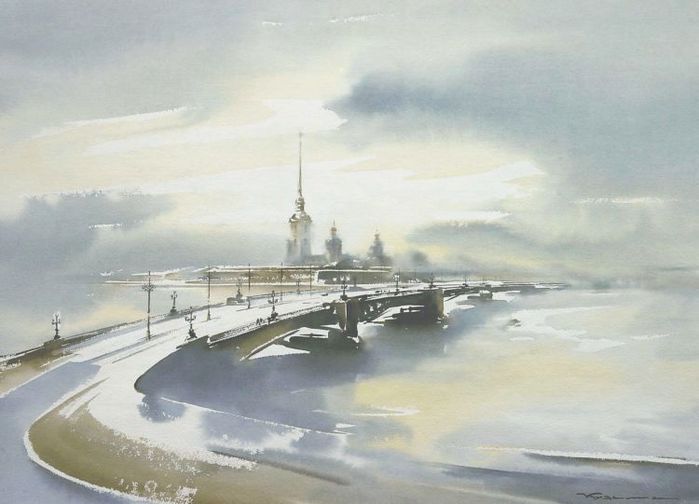 Спасибо за внимание!
Елена Бедарева
Адвокат, российский и евразийский патентный поверенный,
Telephone: + 7 921 954 68 76E-mail: bedarevae@gmail.com 
Skype: bedareva1971
Адвокатский офис Елены Бедаревой